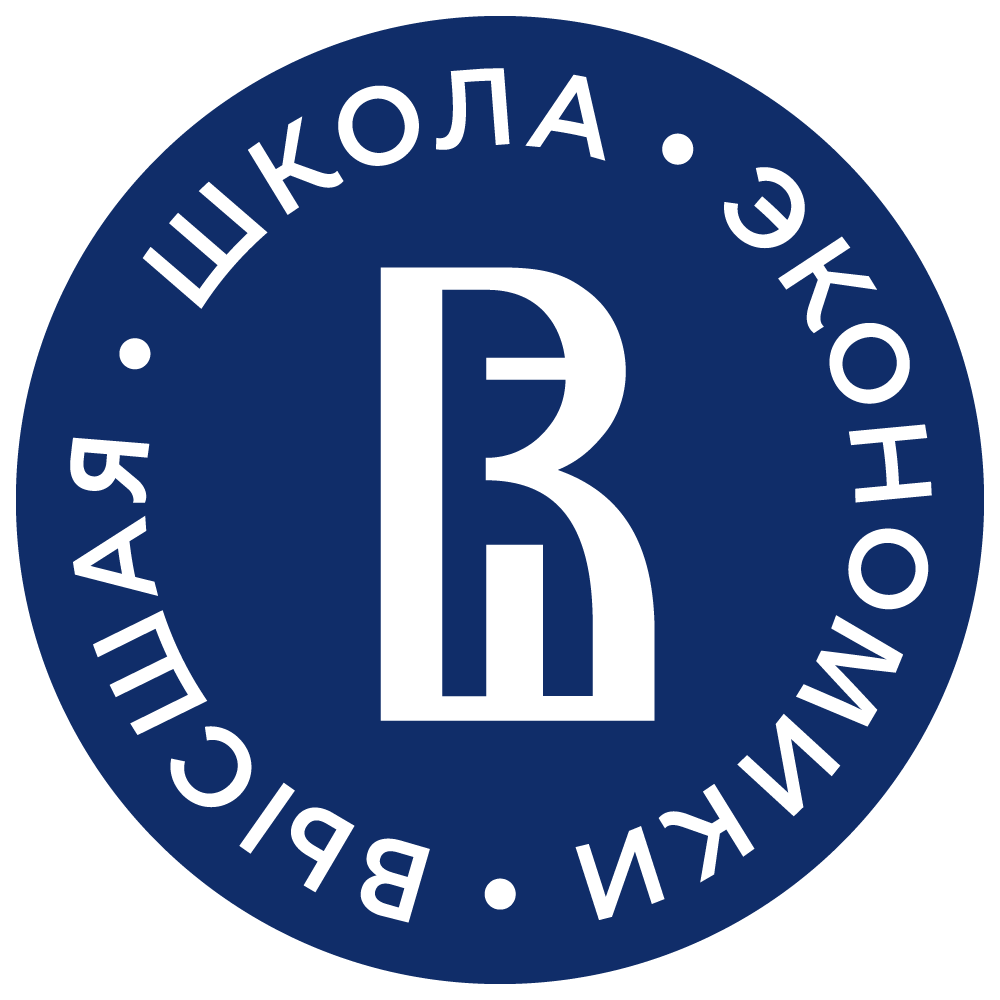 Московский институт электроники и математики им.А.Н.Тихонова
Отдел организации, планирования и контроля учебного процесса
Москва, 2022
18.01.2022
Об итогах обучения студентов МИЭМ НИУ ВШЭ  в 2020/2021 учебном году
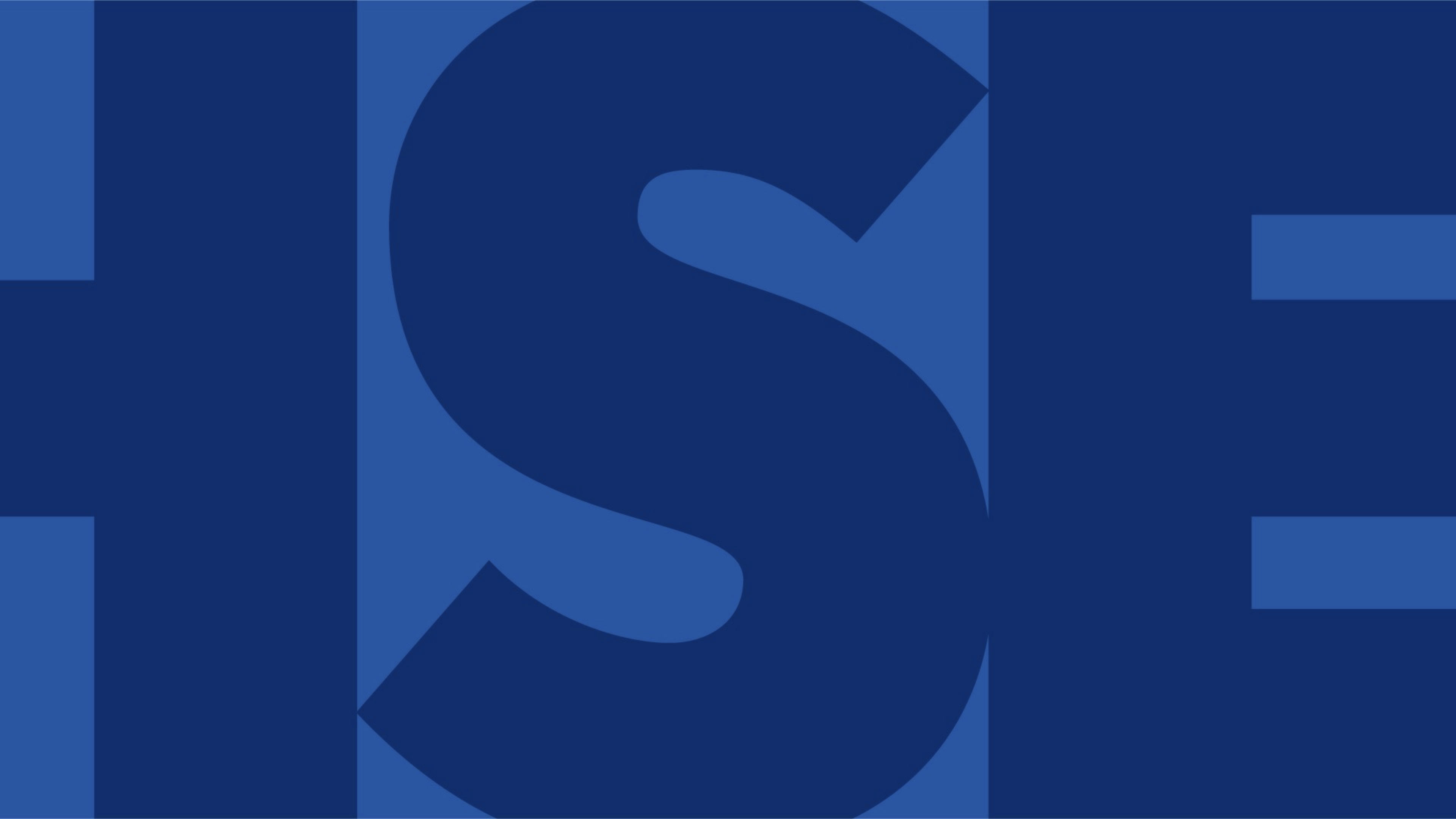 Небольшие куски текста (13pt) можно набирать в одну колонку, но не делайте колонку на всю ширину экрана. 
Текст, набранный длинной строкой очень трудно читать, подумайте о тех, кто будет читать вашу презентацию. Старайтесь чтобы в строке было в среднем семь — девять слов. Большее количество слов в строке способствует хорошему сну, но не чтению. 
Если у вас есть свободное пространство и вы считаете, что текст одинок и ему нужна компания, то поставьте рядом небольшое изображение, которое иллюстрирует ваш текст или дополняет его.
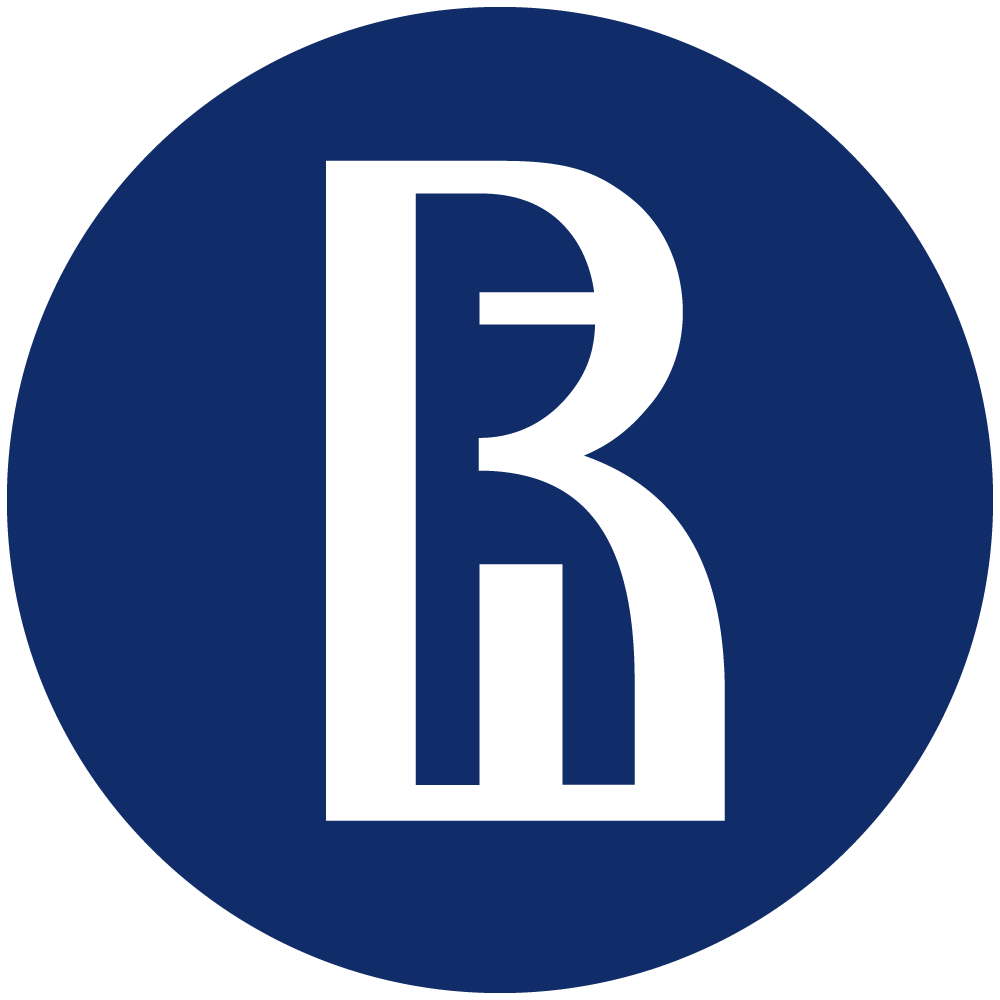 Отдел организации, планирования и контроля учебного процесса
Об итогах обучения студентов МИЭМ НИУ ВШЭ  в 2020/2021 учебном году
2
Количественные показатели контингента (численность, динамика).
Динамика численности  контингента студентов и магистрантов 
Статистика по количеству задолженностей по ОП
Итоги пересдач, % от контингента студентов, допущенных к пересдачам
Количество студентов, отчисленных за учебный год в целом, по ОП 
Количество отчисленных по видам отчислений
Студенты, обучающиеся на коммерческих местах
Участие студентов в программах международной академической мобильности
Динамика контингента иностранных студентов
Особенности организации обучения по отдельным элементам учебных планов 
Майноры
Факультатив “Английский язык” 
Количество студентов по образовательным программам
Результаты изучения

Качественные характеристики учебного процесса 
Статистика приема-выпуска студентов, набор 2017 (для КБ набор 2015)

Электронный офис МИЭМ

Сотрудники УО
Об итогах обучения студентов МИЭМ НИУ ВШЭ  в 2020/2021 учебном году
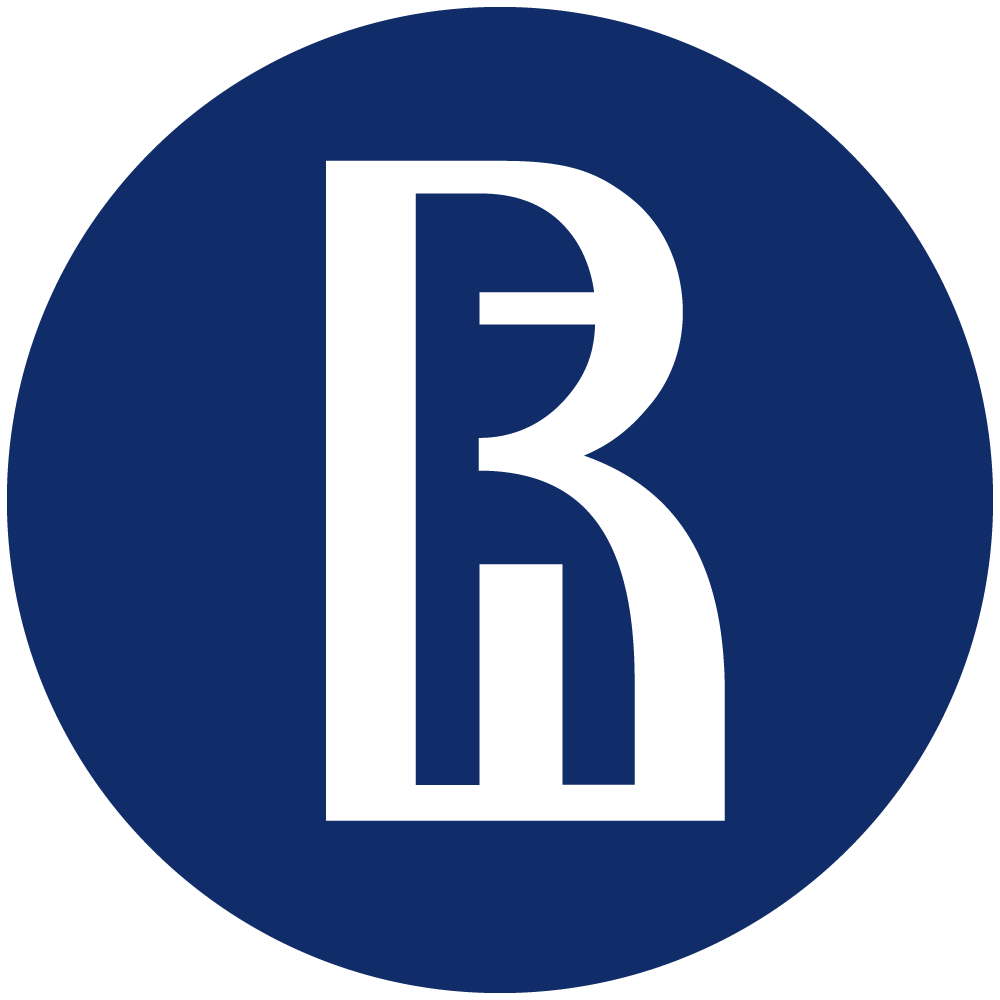 Отдел организации, планирования и контроля учебного процесса
Количественные показатели контингента (численность, динамика)
3
Динамика численности контингента студентов и магистрантов
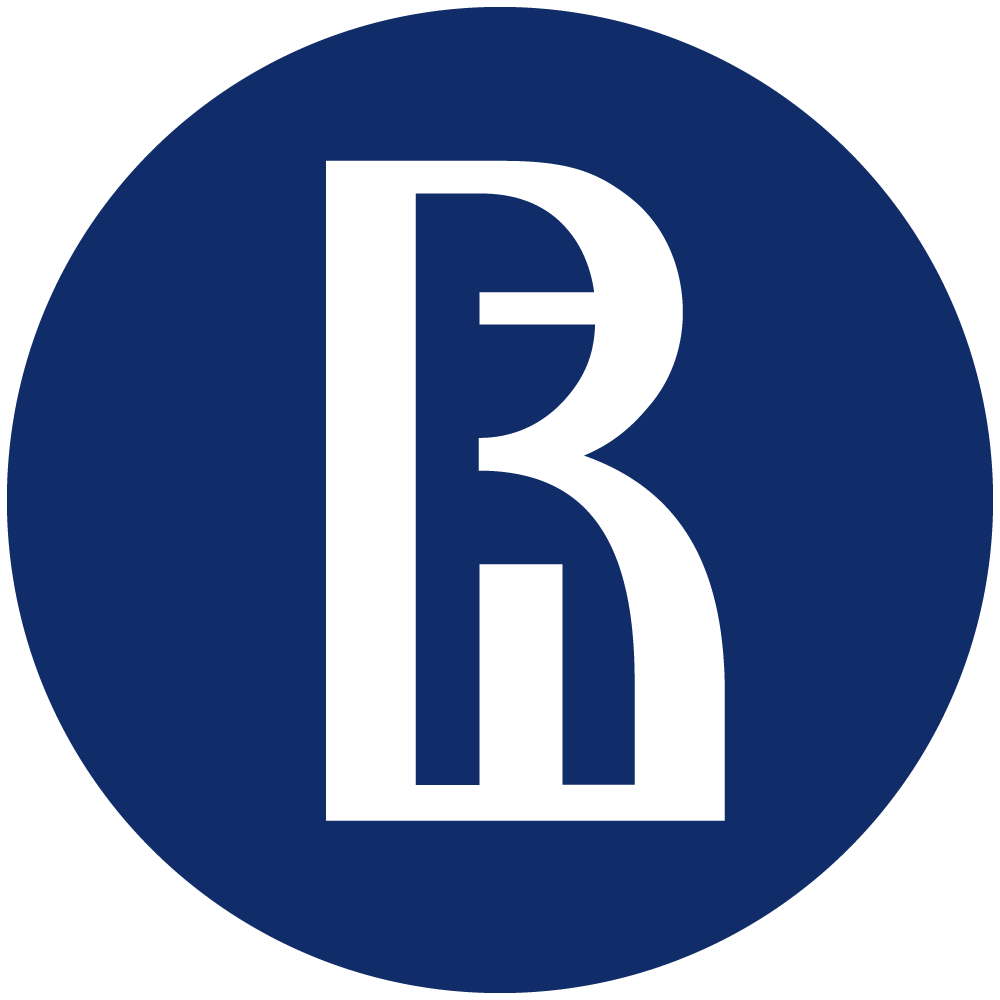 Отдел организации, планирования и контроля учебного процесса
Об итогах обучения студентов МИЭМ НИУ ВШЭ  в 2020/2021 учебном году
Количественные показатели контингента (численность, динамика)
4
Статистика по количеству задолженностей (по образовательным программам)
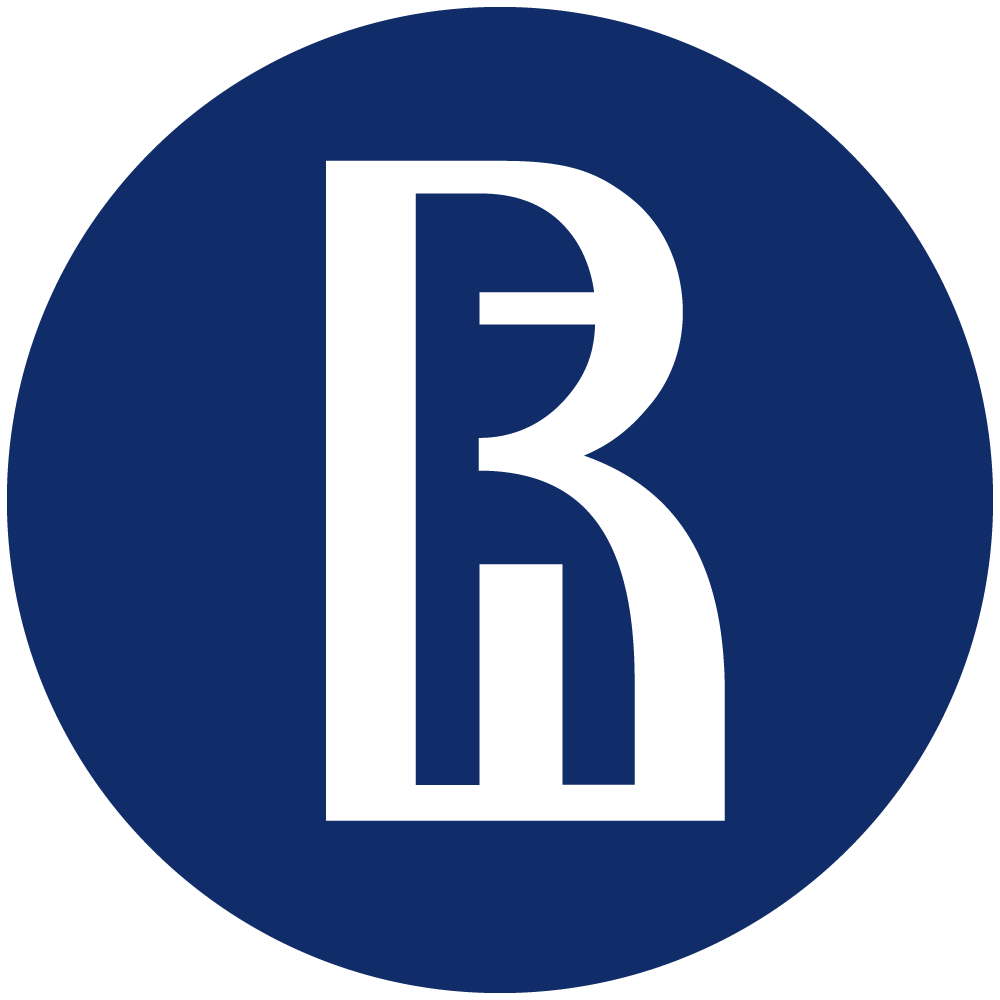 Отдел организации, планирования и контроля учебного процесса
Об итогах обучения студентов МИЭМ НИУ ВШЭ  в 2020/2021 учебном году
Количественные показатели контингента (численность, динамика)
5
Итоги пересдач, % от контингента студентов, допущенных к пересдачам
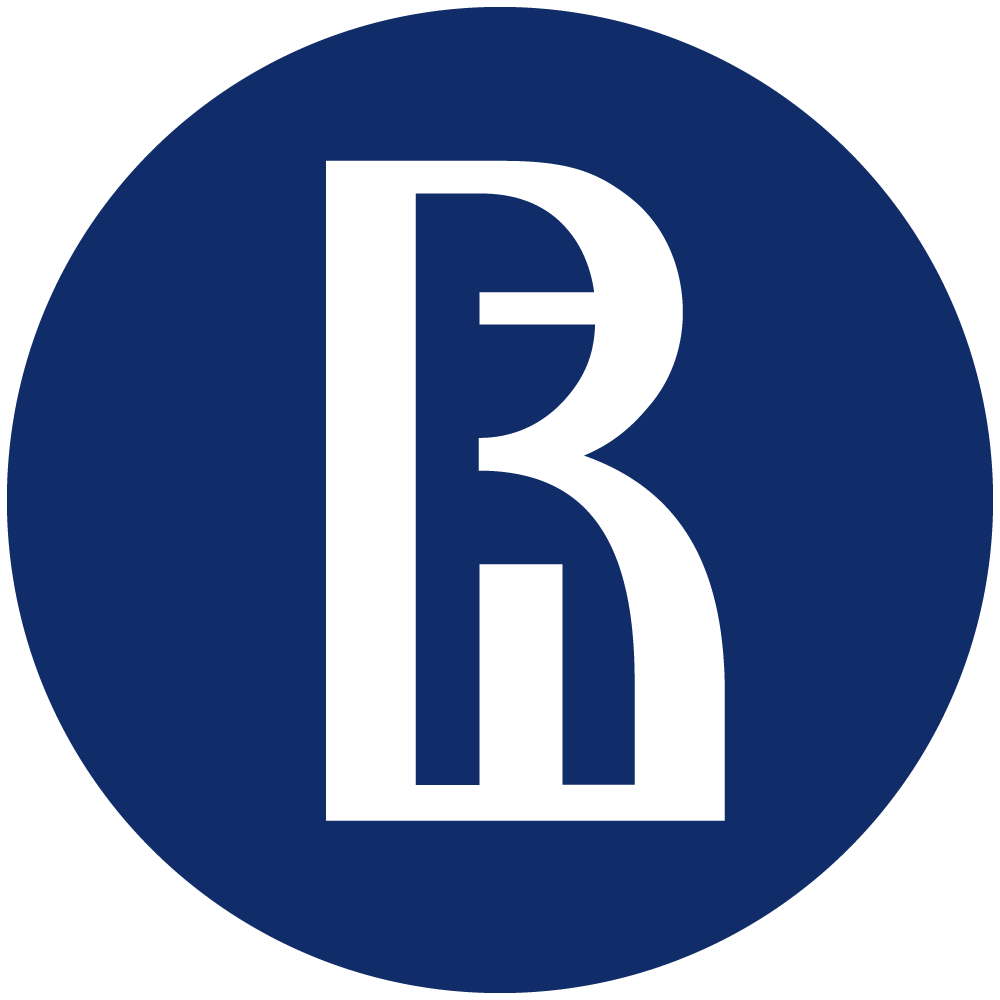 Отдел организации, планирования и контроля учебного процесса
Об итогах обучения студентов МИЭМ НИУ ВШЭ  в 2020/2021 учебном году
Количественные показатели контингента (численность, динамика)
6
Количество студентов, отчисленных за учебный год в целом, по ОП
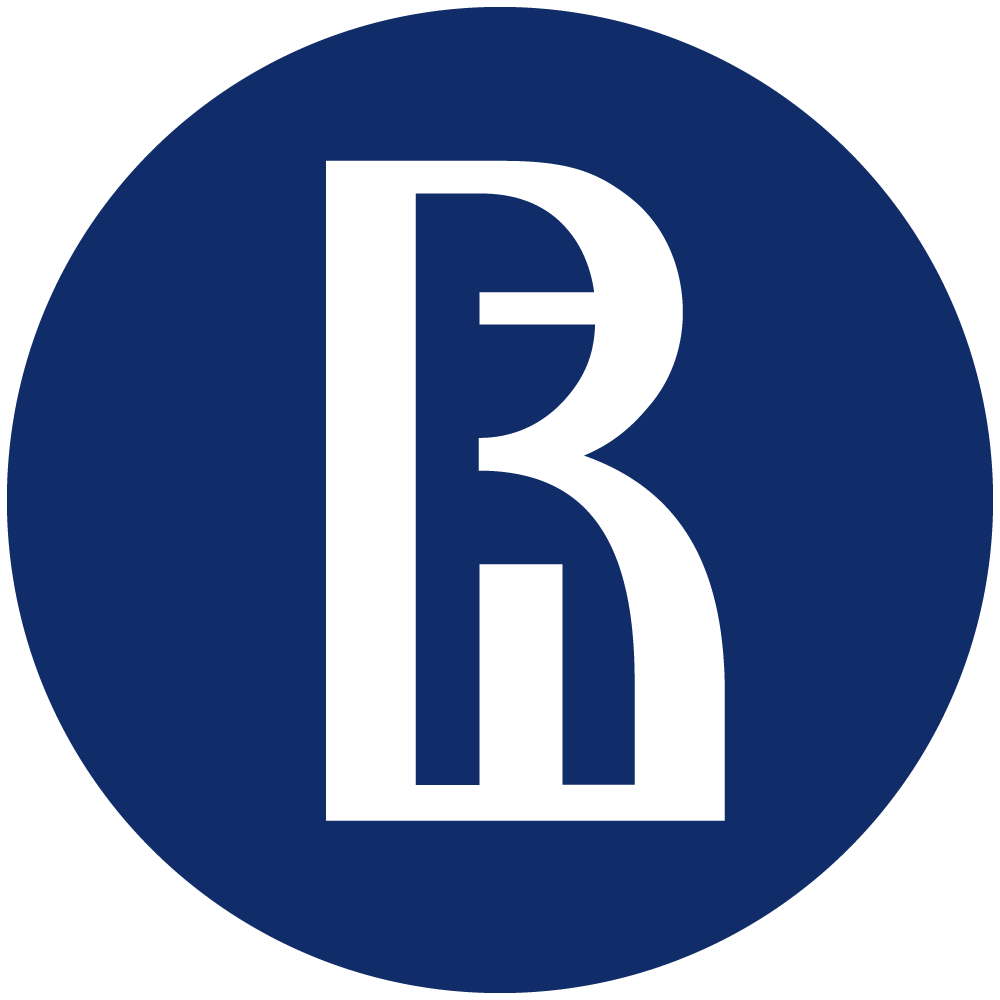 Отдел организации, планирования и контроля учебного процесса
Об итогах обучения студентов МИЭМ НИУ ВШЭ  в 2020/2021 учебном году
Количественные показатели контингента (численность, динамика)
7
Количество отчисленных по видам отчислений (за 2020/2021)
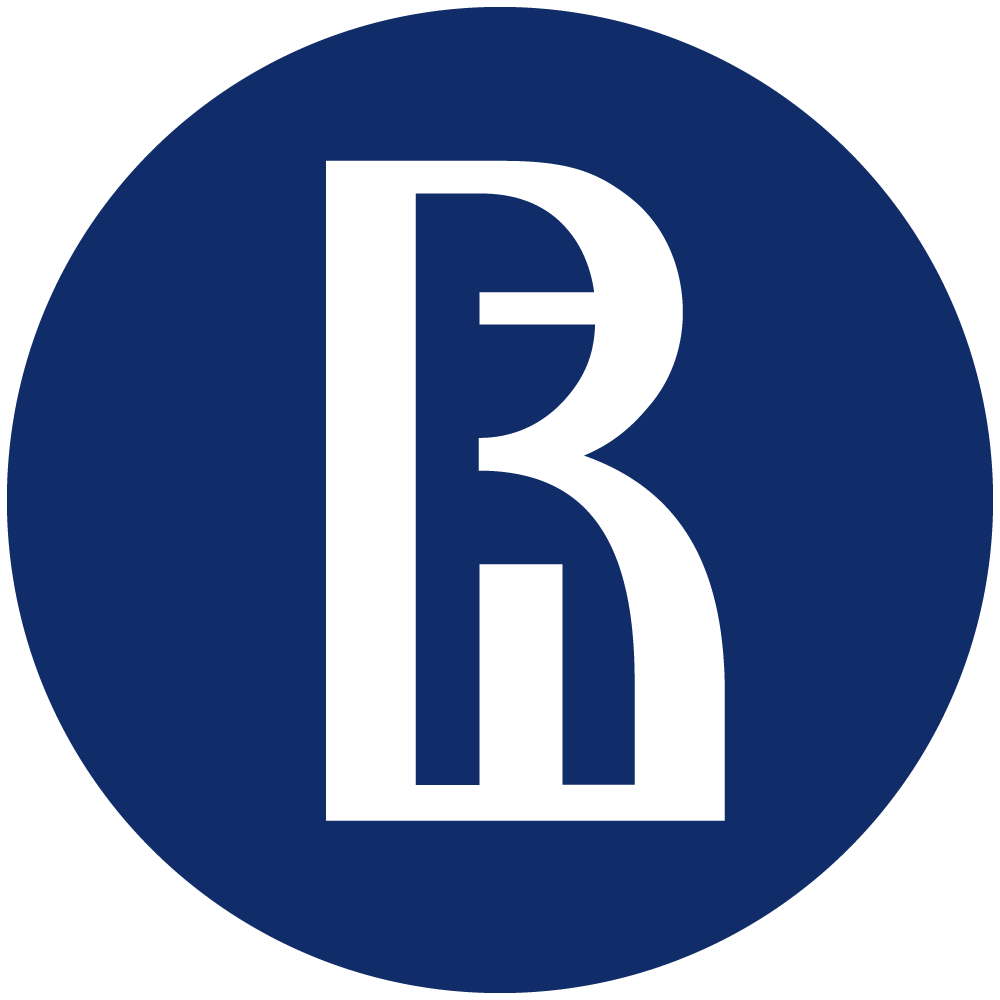 Отдел организации, планирования и контроля учебного процесса
Об итогах обучения студентов МИЭМ НИУ ВШЭ  в 2020/2021 учебном году
Количественные показатели контингента (численность, динамика)
8
Количество отчисленных по видам отчислений (сравнение по годам)
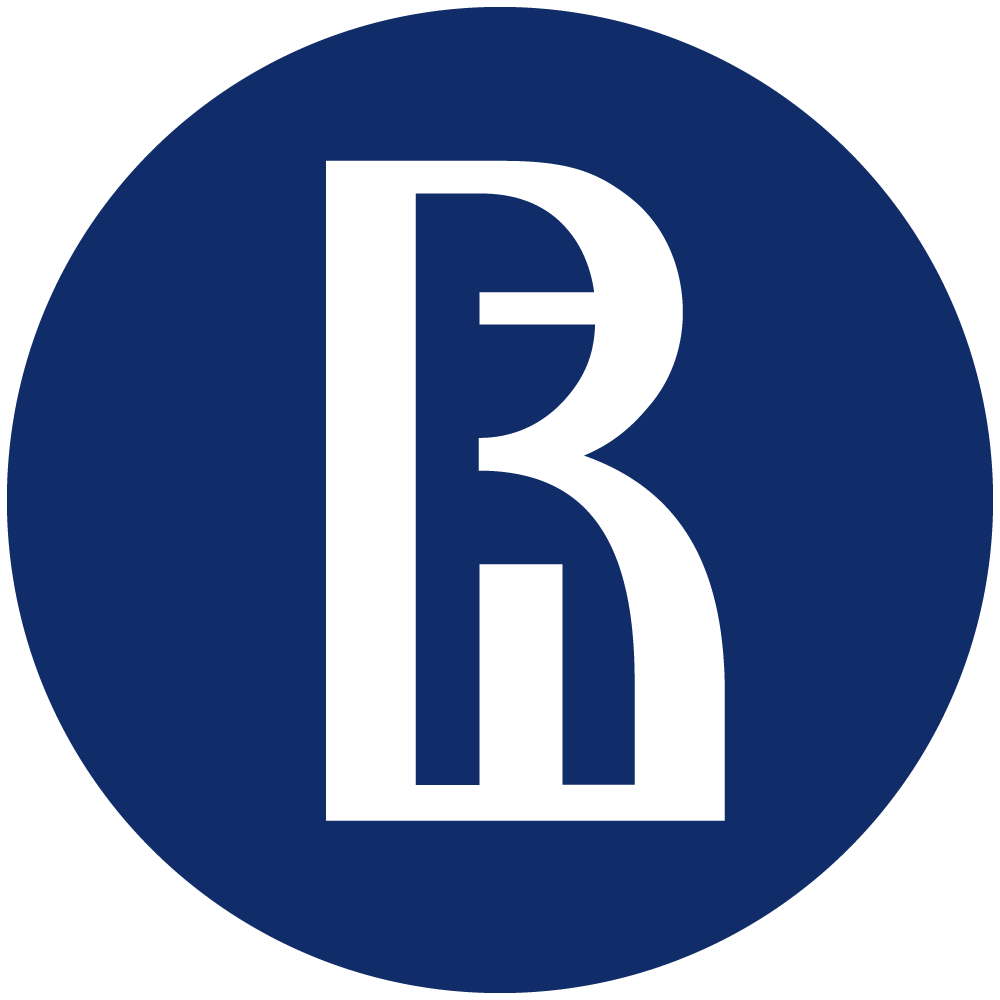 Отдел организации, планирования и контроля учебного процесса
Об итогах обучения студентов МИЭМ НИУ ВШЭ  в 2020/2021 учебном году
Количественные показатели контингента (численность, динамика)
9
Студенты, обучающиеся на коммерческих местах
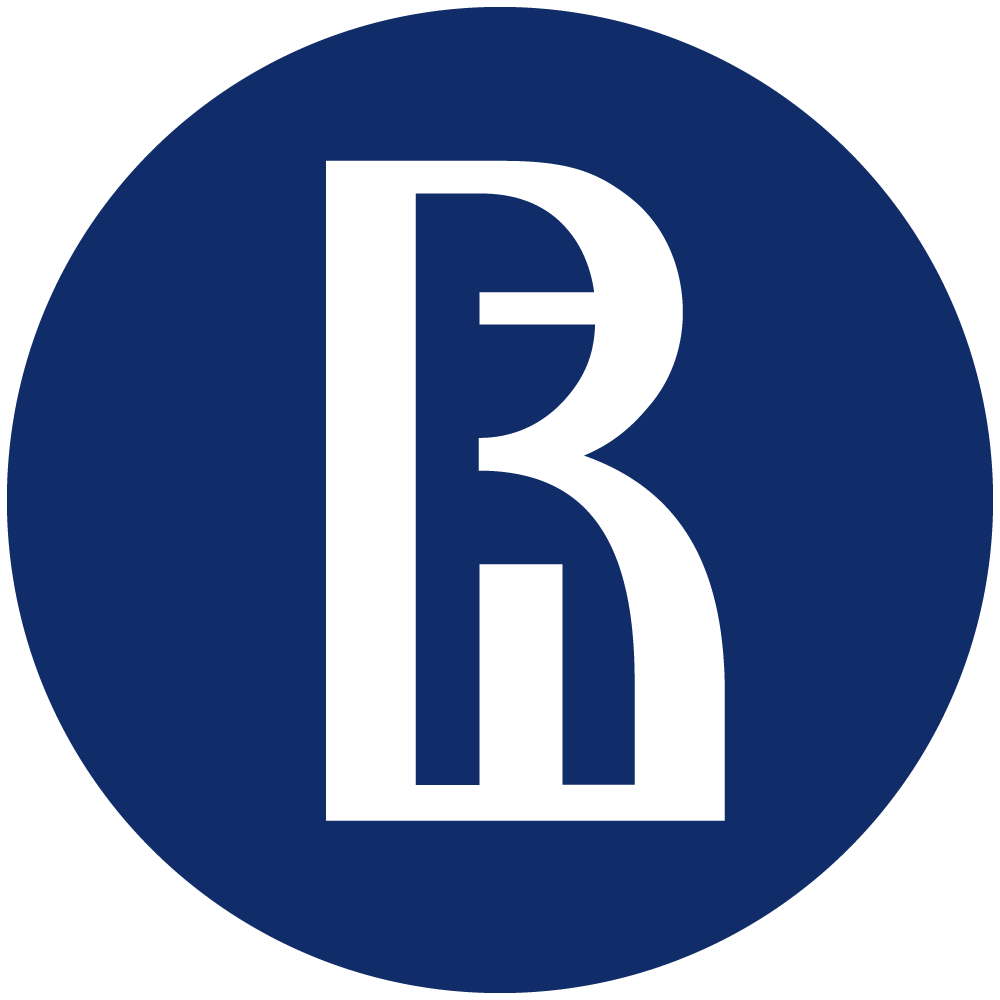 Отдел организации, планирования и контроля учебного процесса
Об итогах обучения студентов МИЭМ НИУ ВШЭ  в 2020/2021 учебном году
Количественные показатели контингента (численность, динамика)
10
Участие студентов в программах международной академической мобильности
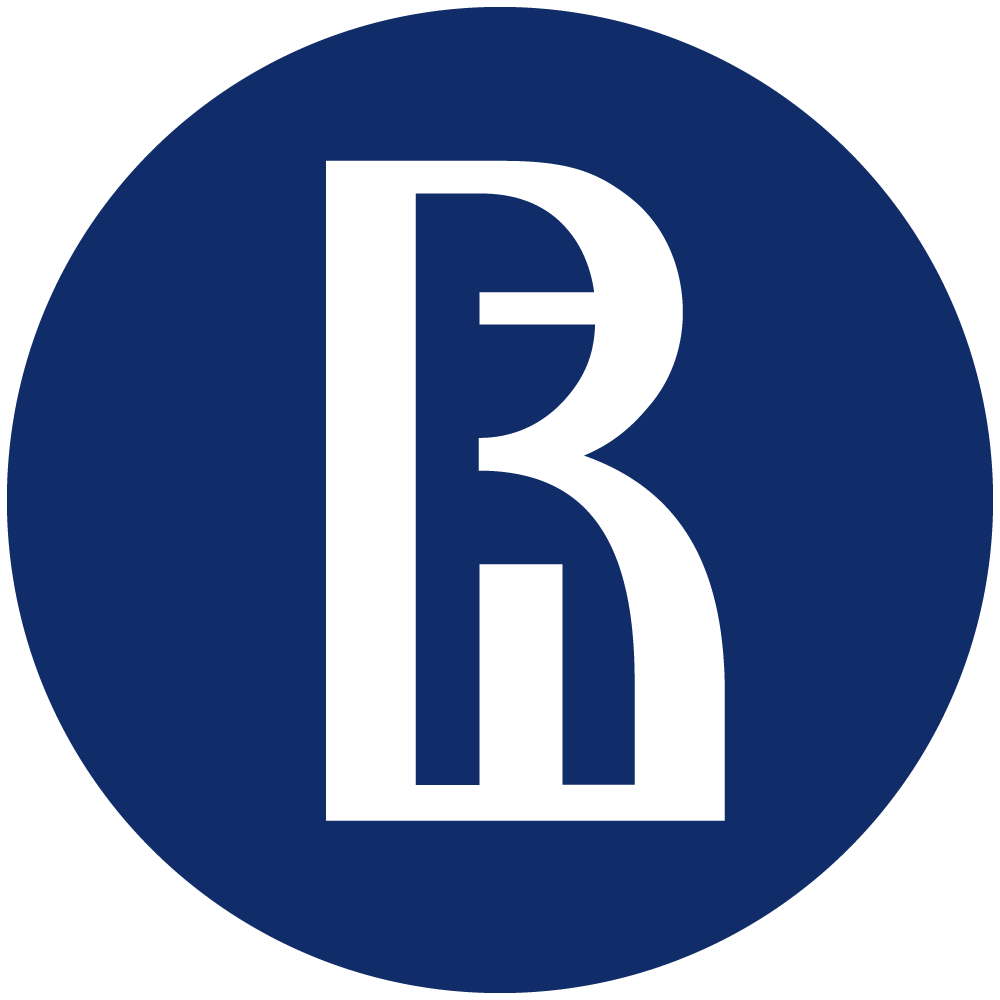 Отдел организации, планирования и контроля учебного процесса
Об итогах обучения студентов МИЭМ НИУ ВШЭ  в 2020/2021 учебном году
Количественные показатели контингента (численность, динамика)
11
Динамика контингента иностранных студентов
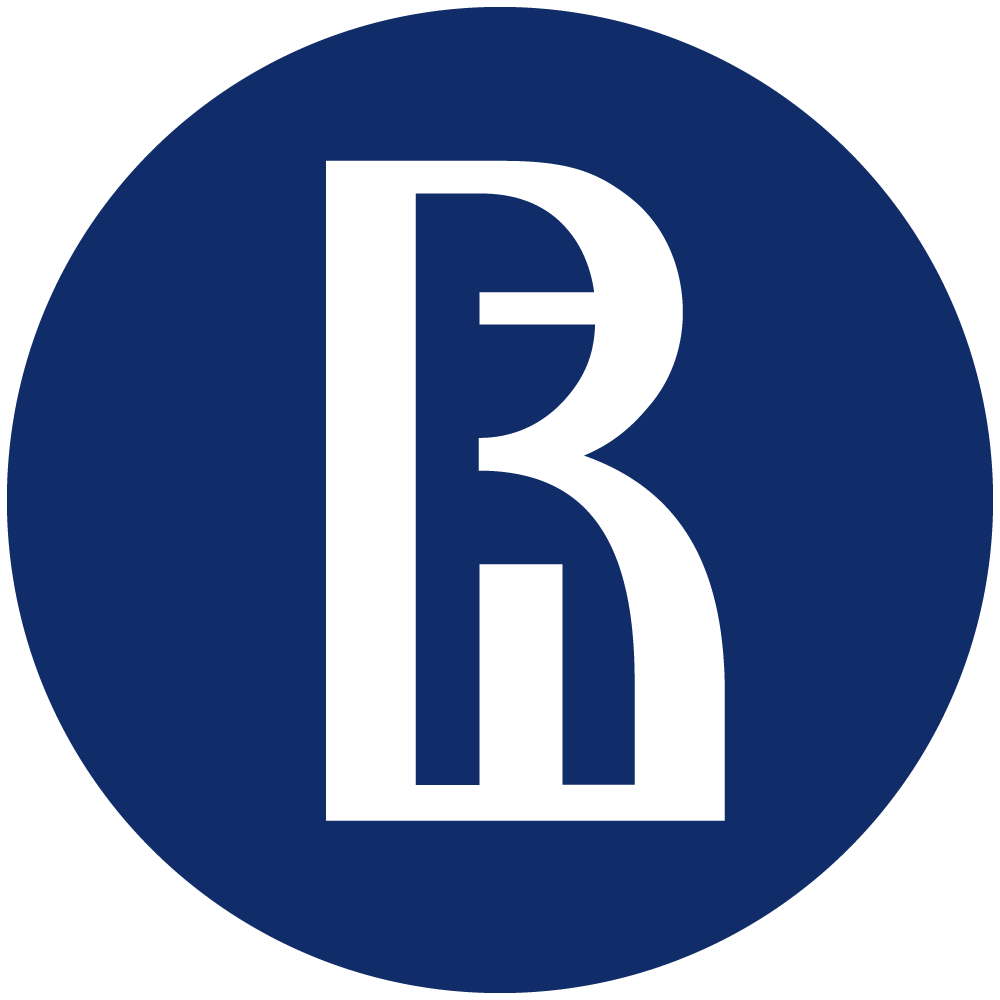 Отдел организации, планирования и контроля учебного процесса
Об итогах обучения студентов МИЭМ НИУ ВШЭ  в 2020/2021 учебном году
Количественные показатели контингента (численность, динамика)
12
Динамика контингента иностранных студентов
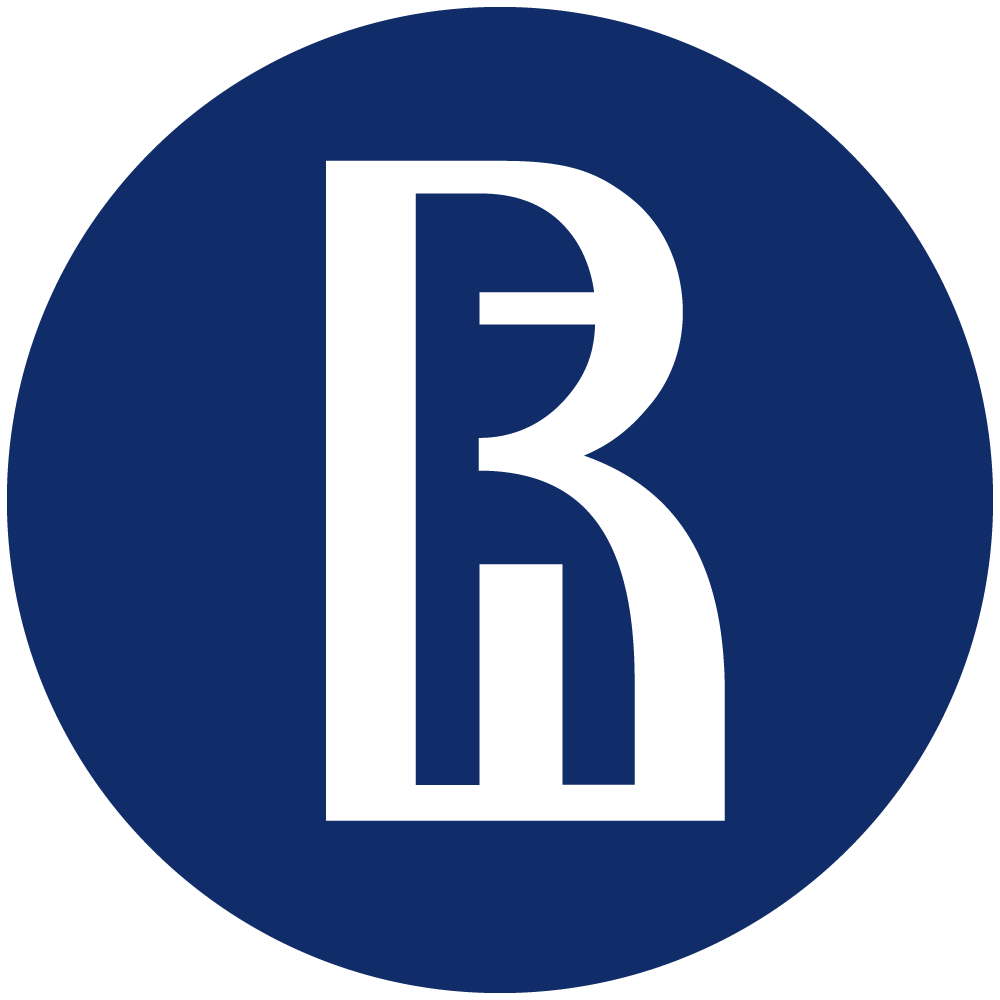 Отдел организации, планирования и контроля учебного процесса
Об итогах обучения студентов МИЭМ НИУ ВШЭ  в 2020/2021 учебном году
Особенности организации обучения по отдельным элементам учебных планов
13
Майноры (топ-5 среди всех студентов)
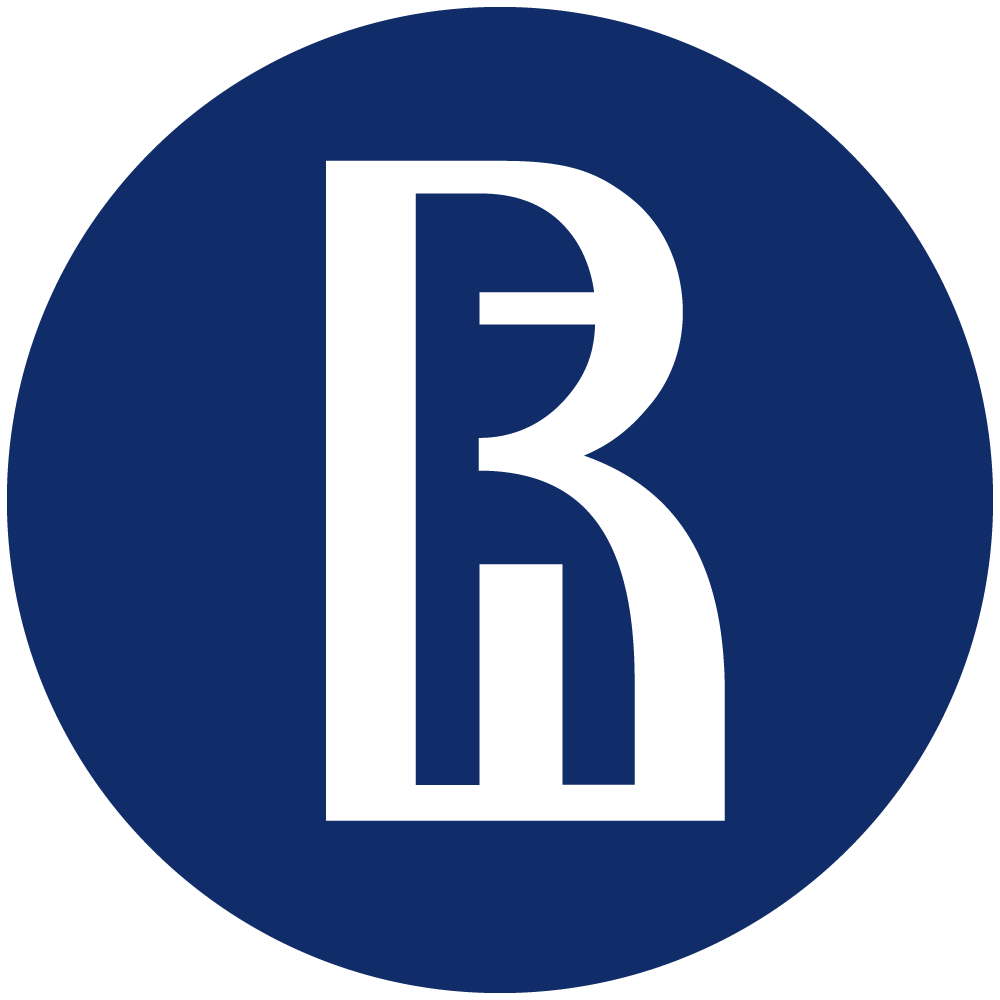 Отдел организации, планирования и контроля учебного процесса
Об итогах обучения студентов МИЭМ НИУ ВШЭ  в 2020/2021 учебном году
Особенности организации обучения по отдельным элементам учебных планов
14
Факультатив “Английский язык”. Количество студентов по образовательным программам
*\ число студентов, изучавших факультатив по "Английскому языку" на 1 курсе обучения
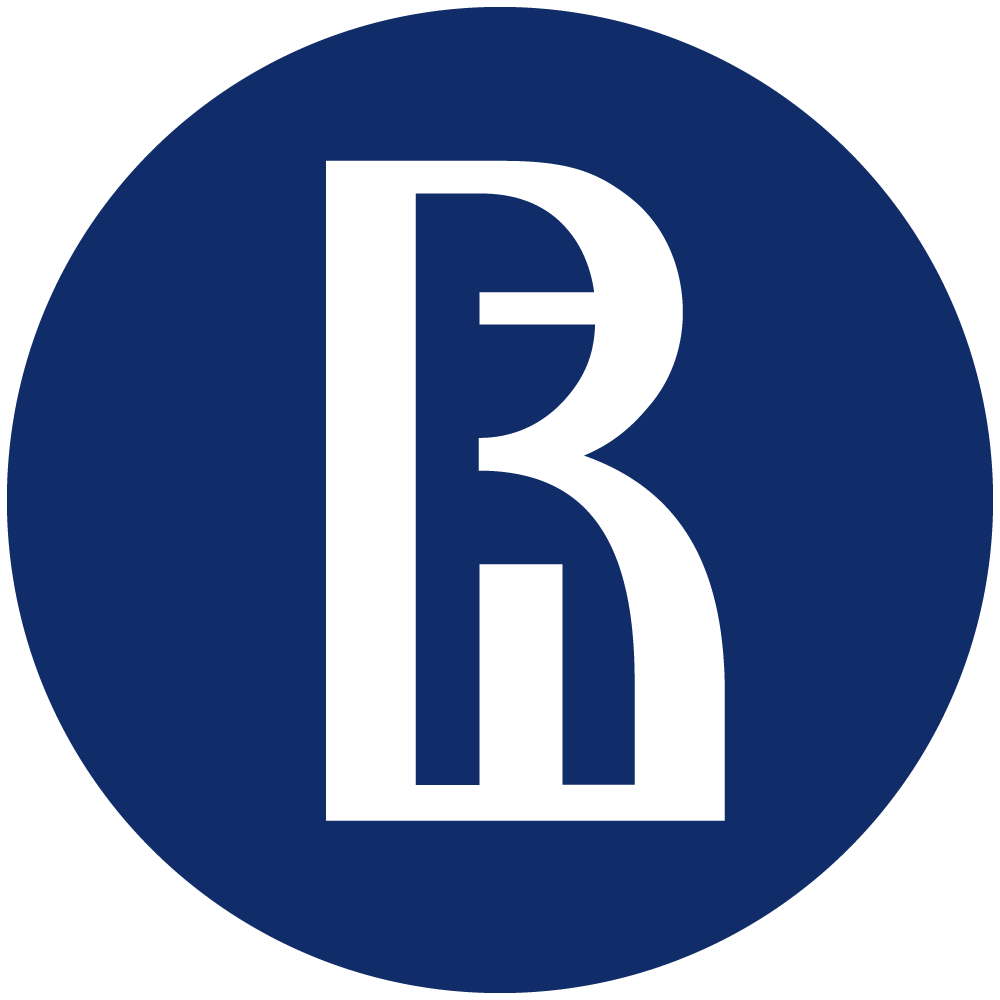 Отдел организации, планирования и контроля учебного процесса
Об итогах обучения студентов МИЭМ НИУ ВШЭ  в 2020/2021 учебном году
Особенности организации обучения по отдельным элементам учебных планов
15
Факультатив “Английский язык”. Результаты изучения
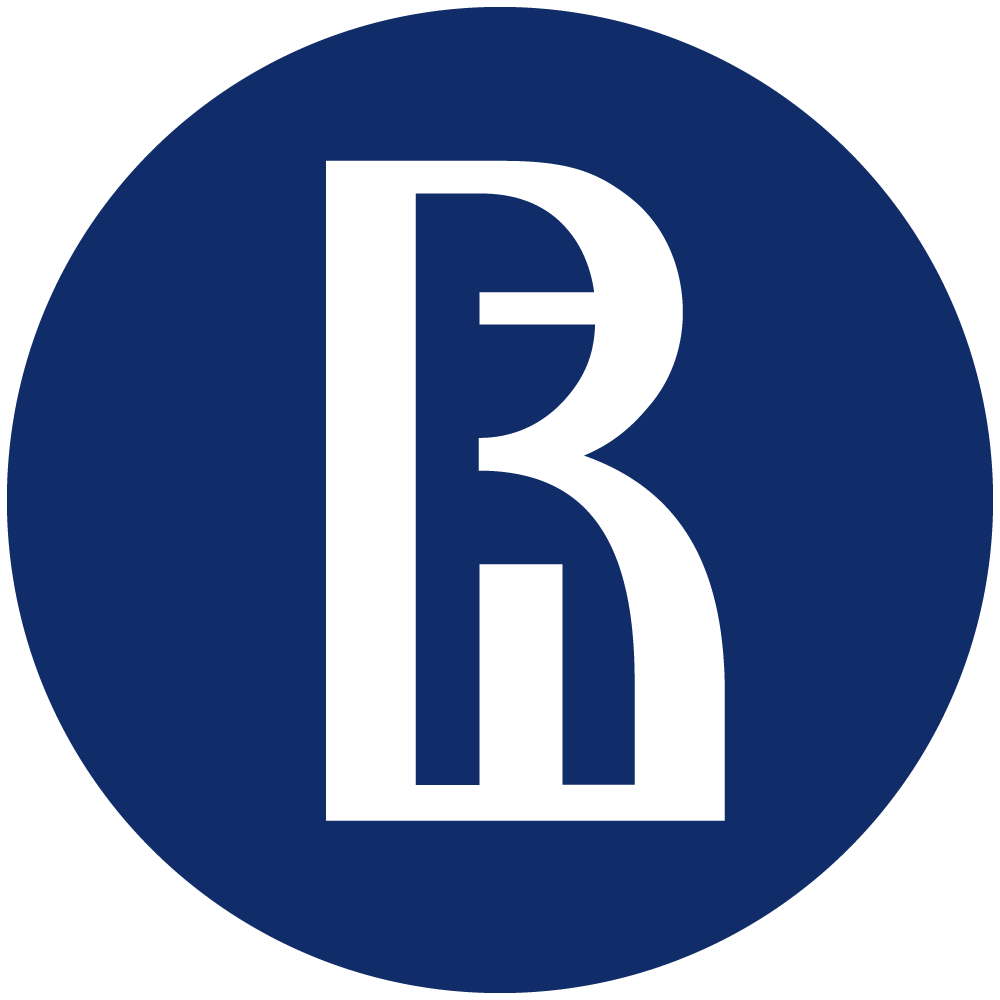 Отдел организации, планирования и контроля учебного процесса
Об итогах обучения студентов МИЭМ НИУ ВШЭ  в 2020/2021 учебном году
Качественные характеристики учебного процесса
16
Статистика приема-выпуска студентов, набор 2017 (для КБ набор 2015)
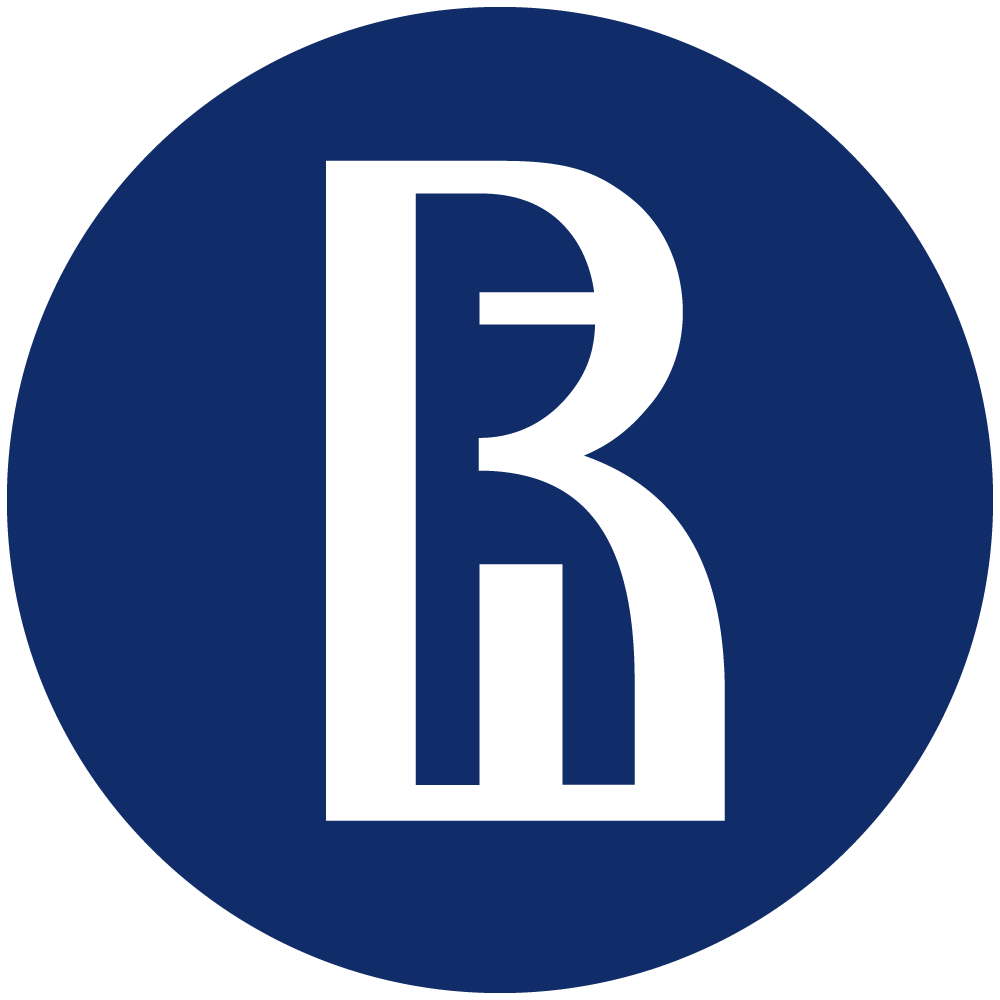 Электронный офис МИЭМ
Отдел организации, планирования и контроля учебного процесса
Об итогах обучения студентов МИЭМ НИУ ВШЭ  в 2020/2021 учебном году
17
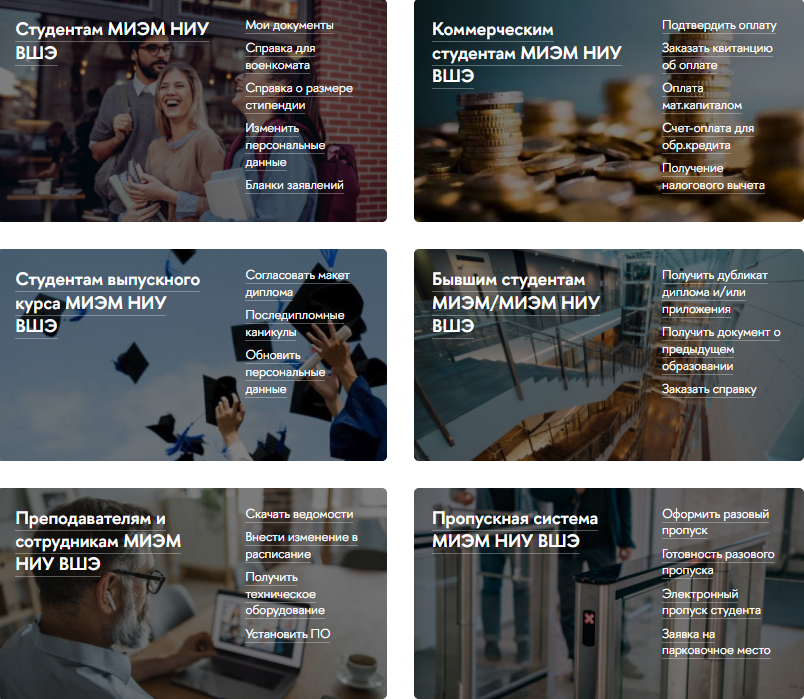 Учебный офис МИЭМ НИУ ВШЭ – команда, которая профессионально занимается организационным сопровождением образовательных программ. Мы делаем все возможное для того, чтобы организационные вопросы решались эффективно, и Вы смогли сконцентрироваться на достижении главной цели обучения.
Электронный офис
Предоставление сервисов и консультаций осуществляется преимущественно в электронном формате.Для получения услуги воспользуйтесь предлагаемыми ниже ссылками или направьте Ваш вопрос по электронной почте. В течение 1–3 рабочих дней мы обязательно дадим Вам обратную связь.
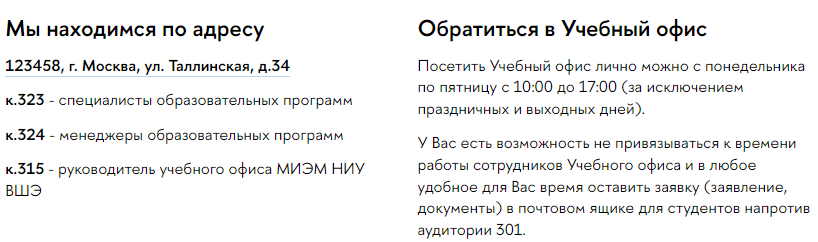 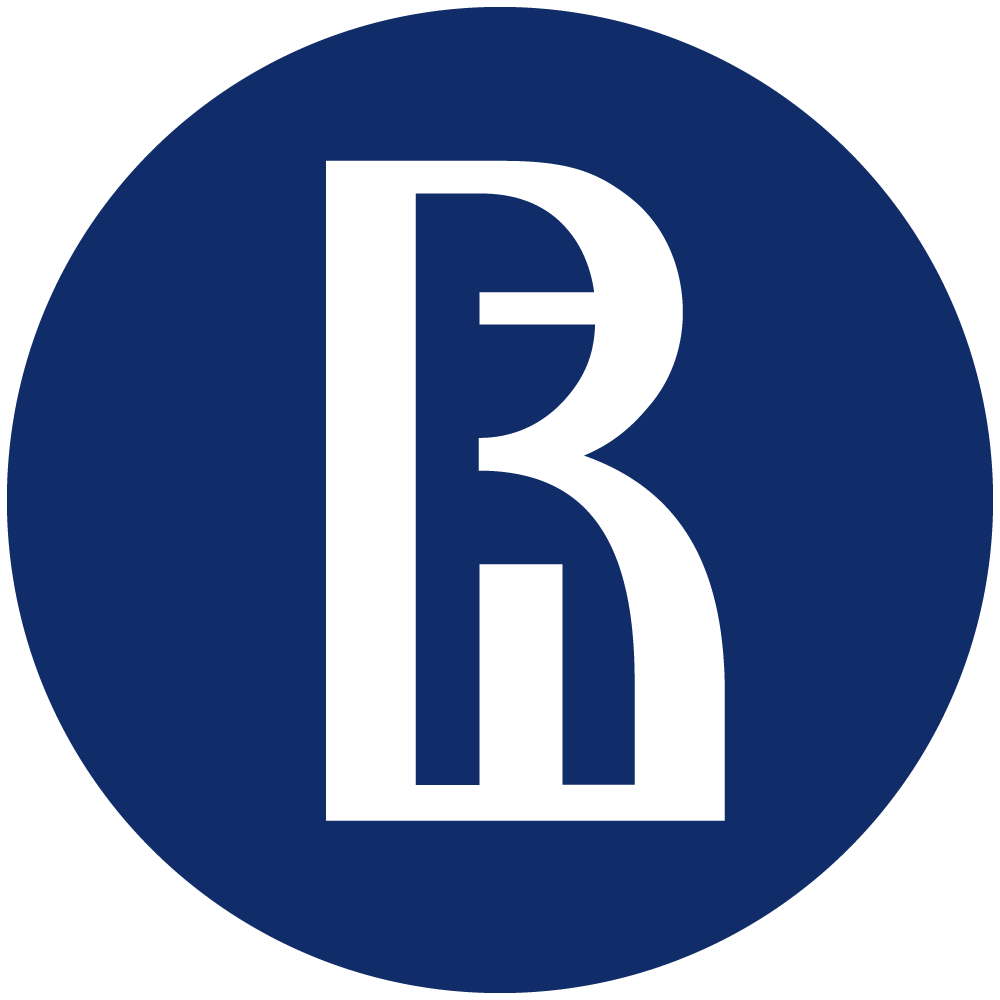 Сотрудники УО
Отдел организации, планирования и контроля учебного процесса
Об итогах обучения студентов МИЭМ НИУ ВШЭ  в 2020/2021 учебном году
18
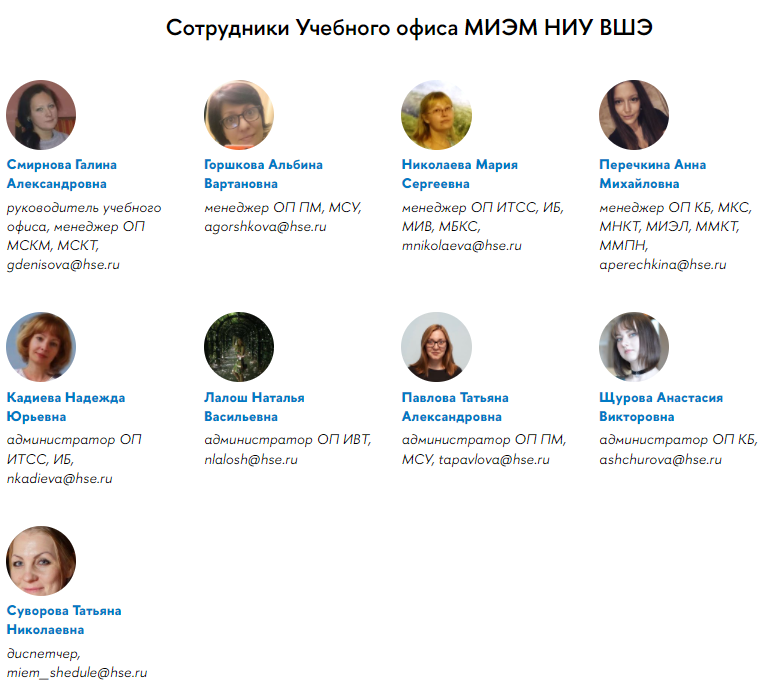 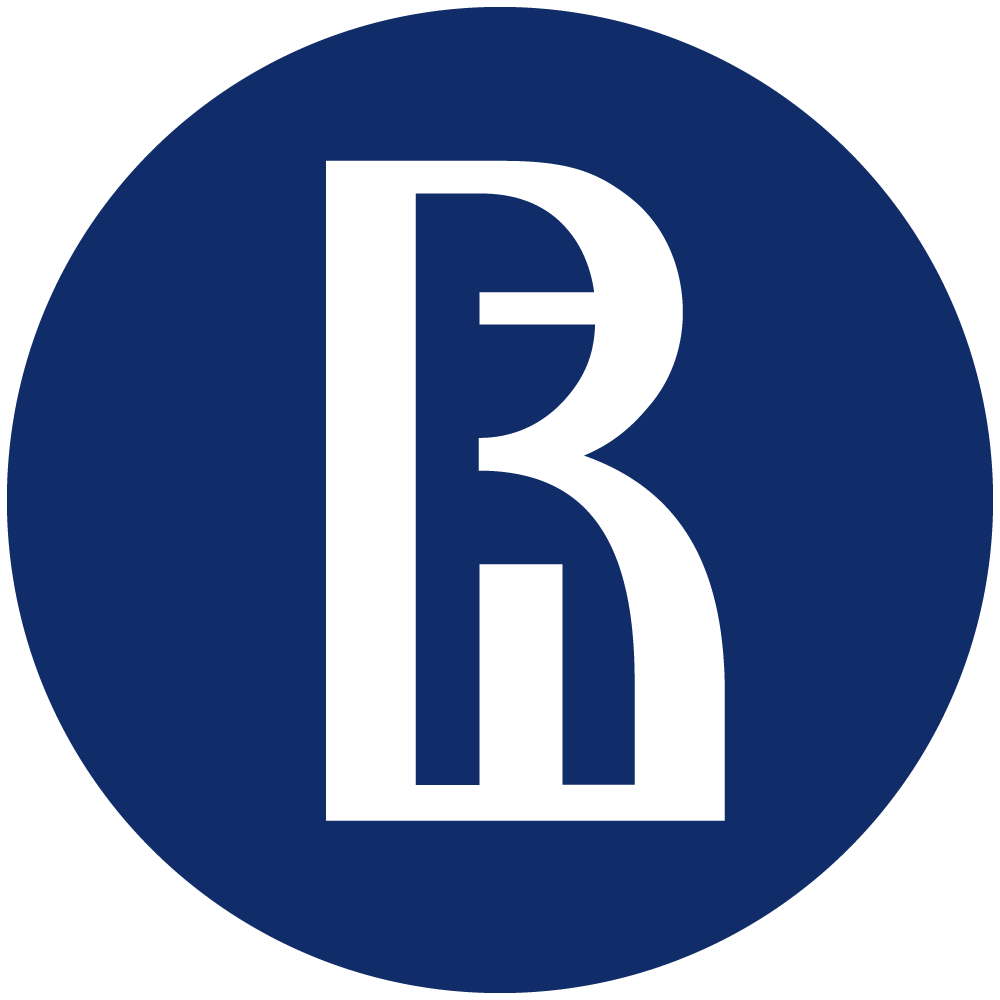 Отдел организации, планирования и контроля учебного процесса
Об итогах обучения студентов МИЭМ НИУ ВШЭ  в 2020/2021 учебном году
19
СПАСИБО за внимание